The Basics of Service Learning CTL Presentation
Rachel Holmes, M.Ed.
Faculty Service Learning Coordinator
EMCC
Preview of Today’s Session
Key Components of Service Learning
Getting Started: Faculty Directed vs. Student Directed Service Learning
Easy steps for implementation
Brainstorming SL Projects
Questions and discussion
What do you want to learn to today?
On a post-it, share out, review at the end of class
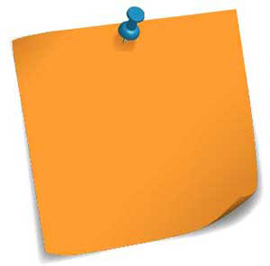 What is Service Learning?
Service Learning
The combination of community service and classroom instruction, with a focus on critical, reflective thinking as well as personal and civic responsibility
May be community service, one or more volunteer events, donations
Civic Engagement
Active participation in the public life of a community in an informed, committed, and constructive manner with a focus on the common good
Civic engagement provides students an opportunity to serve the community (the larger community or the college community) by working towards a long-term solution and/or awareness of an issue facing society
Working towards positive social change
Key Components
Connecting Service with Learning
Reflection
Reciprocity
Critical Thinking
Social Responsibility
Experiential Learning
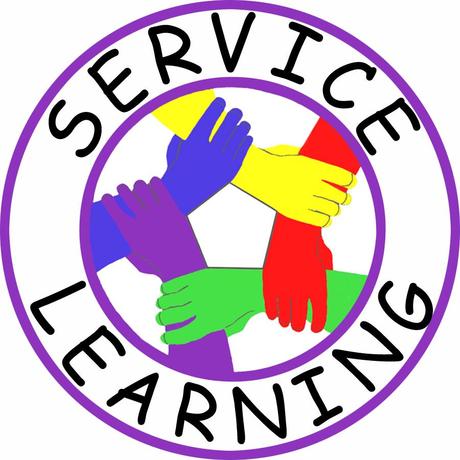 Key Component 1: Connecting Service with Learning
A successful SL project must include meaningful service and is directly tied to the course curriculum 
This service may be in the community or solely on the college campus

Impacts all stakeholders positively

Requires a final assessment/reflection 
Dual focus– the service and knowledge gained from that service
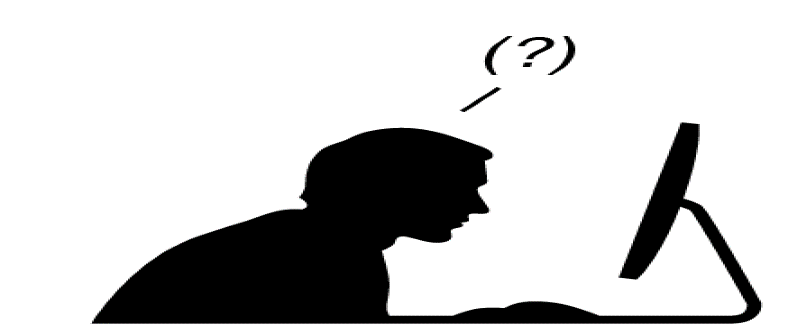 Key Component 2: Reflection
Reflection by the student is ongoing throughout the project
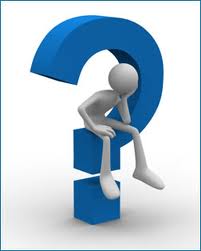 Key Component 3:  Reciprocity
Service Learning makes it possible for the student to both give and to receive!

t/p/s
Imagine that your student is volunteering in the local domestic violence shelter or the local food bank.  What would he/she ‘receive’ from this experience?
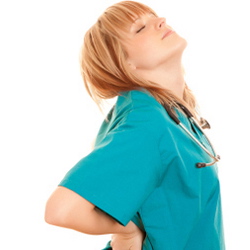 Component 4: Critical Thinking
Service Learning allows the students to learn, volunteer, and work on a project that can and should facilitate reflective and analytical thinking.
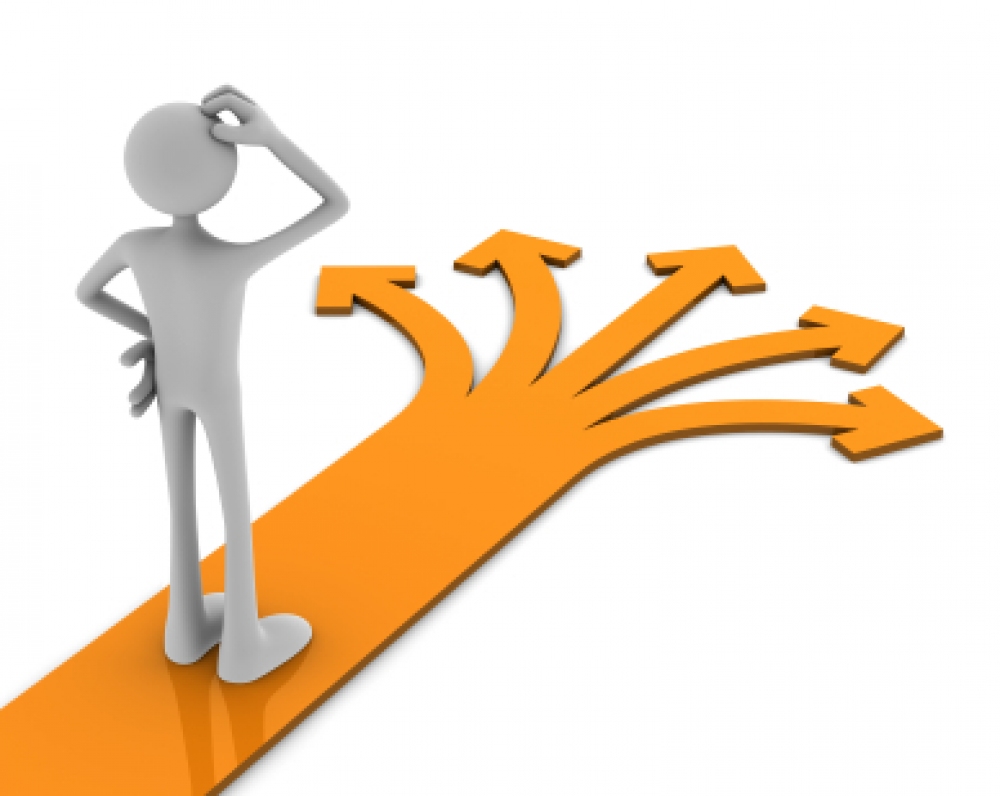 Two Avenues of SL
Faculty-Directed Service Learning
Instructor either assigns a specific project OR
Instructor provides a list of projects to choose from
Instructor oversees the student and project to ensure students are making progress and meeting academic requirements
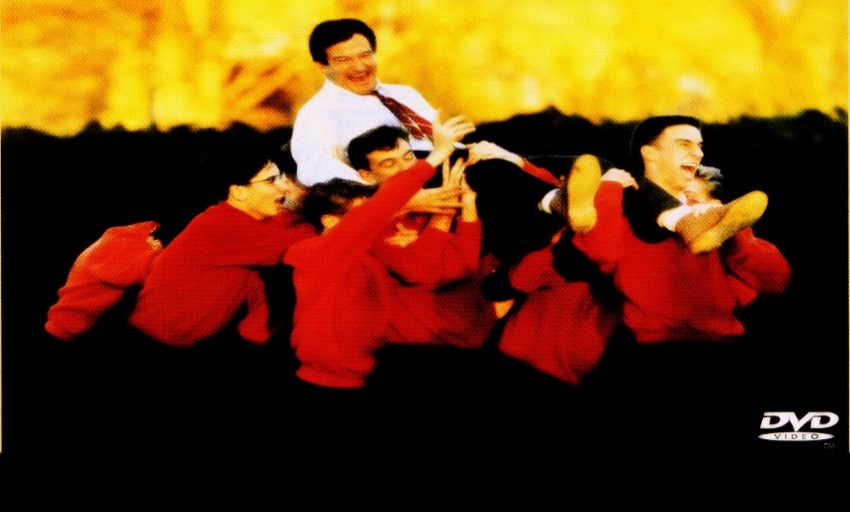 Two Avenues for Service Learning
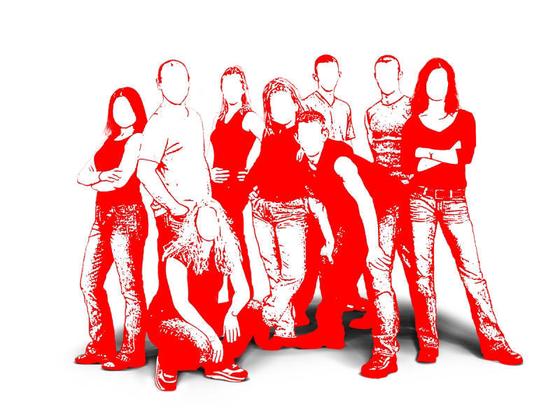 Student-Directed Service Learning
The students do the research to 
	identify a community need
Students develop their own project 
	complete with goal/outcome 
	statement, timeline, proposal
The instructor monitor’s student 
	progress but perhaps not quite as hands-on
Three Types of SL (Can be either Faculty-Directed or Student-Directed)
1.)	Individual/Club Placements: Students/Clubs are placed at any of EMCC’s approved agencies.  The student/club and agency will determine the goals of the service learning experience, number of hours and duration of the experience.
2.)	Class Projects: Faculty (or a group of student from a specific class) may choose a project for their class at an agency that fits the course focus. 
3.)	One-Day Events: A one-day experience for students and faculty.  This can be held on campus to benefit a specific agency/group of agencies or at the agency site.
Practical Steps
Identify the course competencies for students and discuss course outcomes
Allow 1 in-class workday 
Post Instructions on Canvas with due date
Assign groups, partners, or whole-class
Students:   
Contract
Proposal with timeline 
Periodic reminders to students via in-class or Canvas Announcement
Allow one day at the end of the project timeframe for student presentations
Example
In Holmes’ class
Worth 1 pt!  
My speech/guilt trip
Student-directed
SL Handbook provided for ideas
Instructor participates in the projects when asked/invited
Students ALWAYS walk away from the class as more enlightened, compassionate individuals!
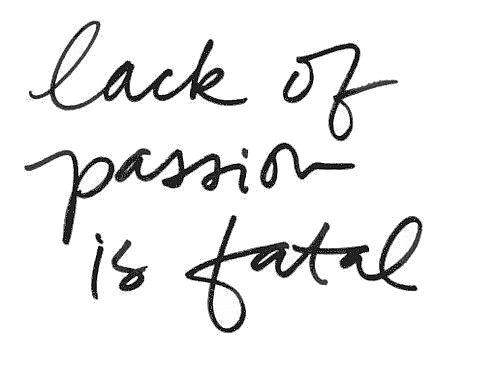 Do It Your Way!
Find your passion!
Determine how YOU would like to organize the SL projects
Start small
Don’t be afraid to try! (and learn from your mistakes)
Brainstorming Possible Projects
Work in small groups

Be prepared to share aloud

Think  SERVICE, ACADEMIC RIGOR, and CREATIVITY
Next steps….
So based on what we’ve discussed today, where do you go from here?


Questions?
For Additional Assistance
Center for Service Learning and Civic Engagement 
	Located in the Career and Transfer Center
	Faculty SL Coordinator- Rachel Holmes x58407
	Rachel.Holmes@estrellamountain.edu
	MAR108

	SL Coordinator- Landis Elliott 623.935.8220 
	Landis.Elliott@estrellamountain.edu